CENTRO MUNUCIPAL DE PREVENCION DE LA VIOLENCIAC.M.P.V
REUNIÓN  MESA #4  25/02/19
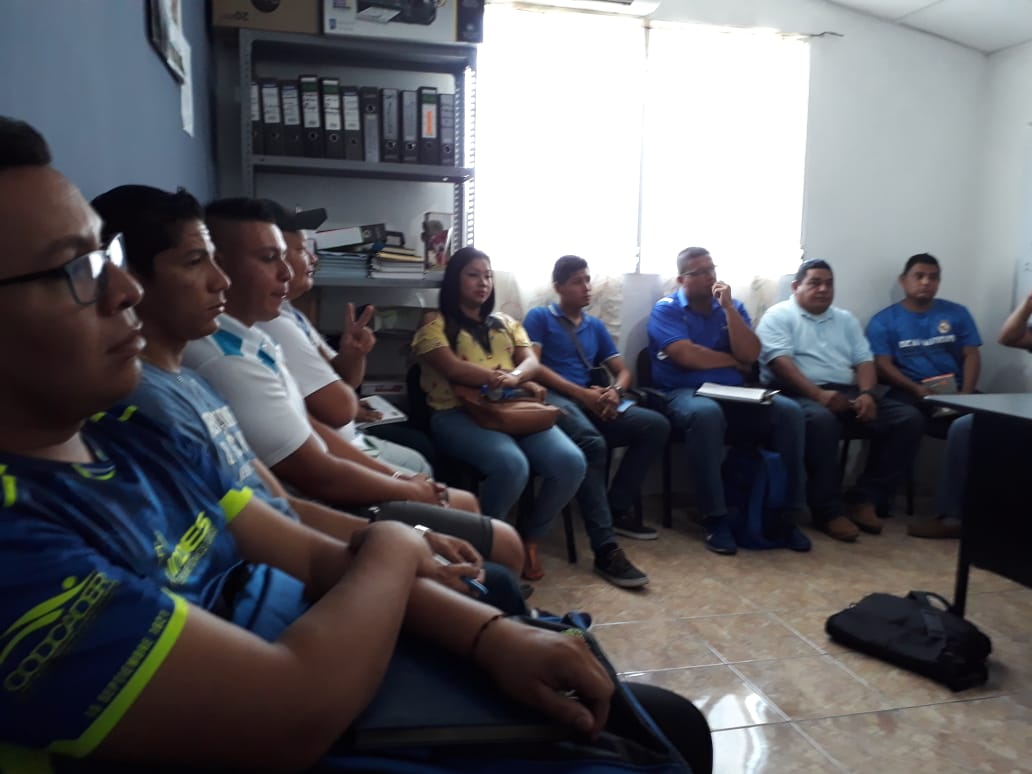 RECORRIDO DE UBICACIÓN DE LAMPARAS26/02/2019
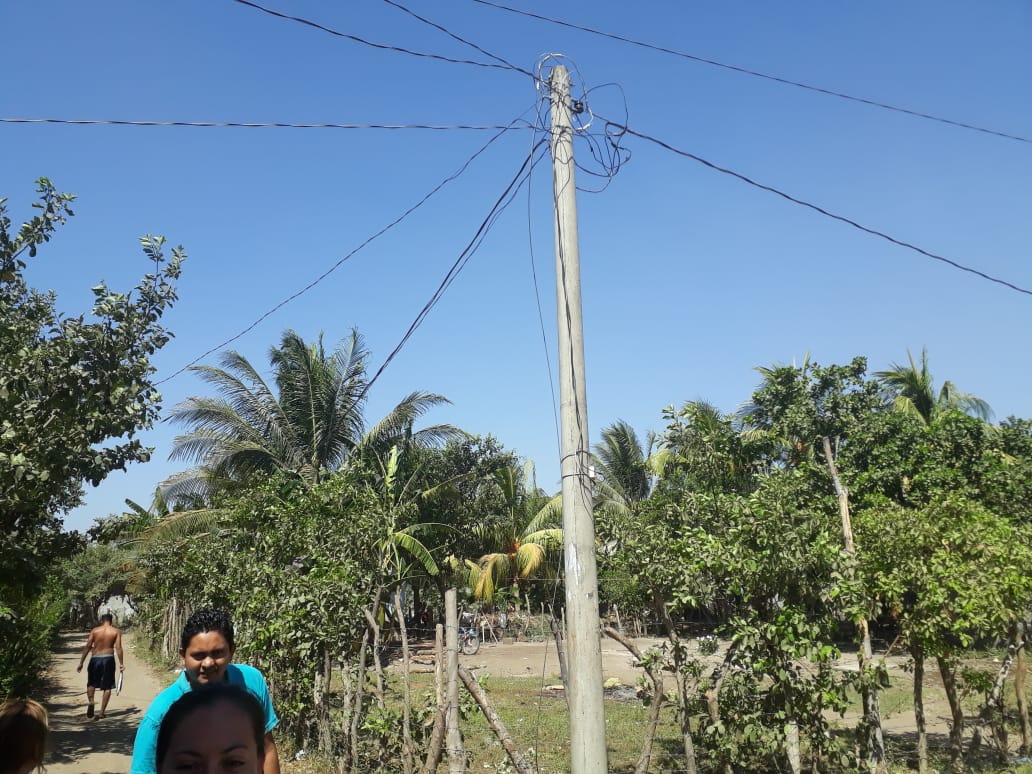 PROYECTO COLECTIVA FEMINISTA. 28/02/19
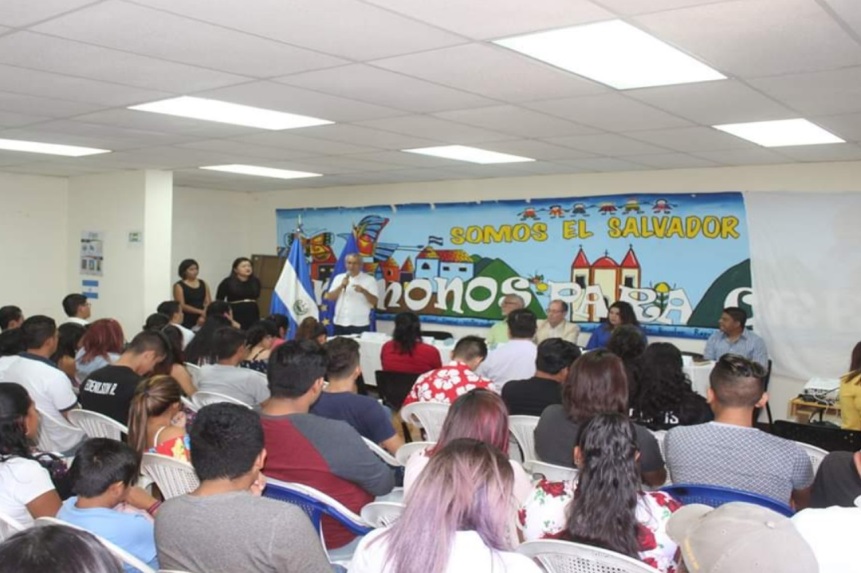 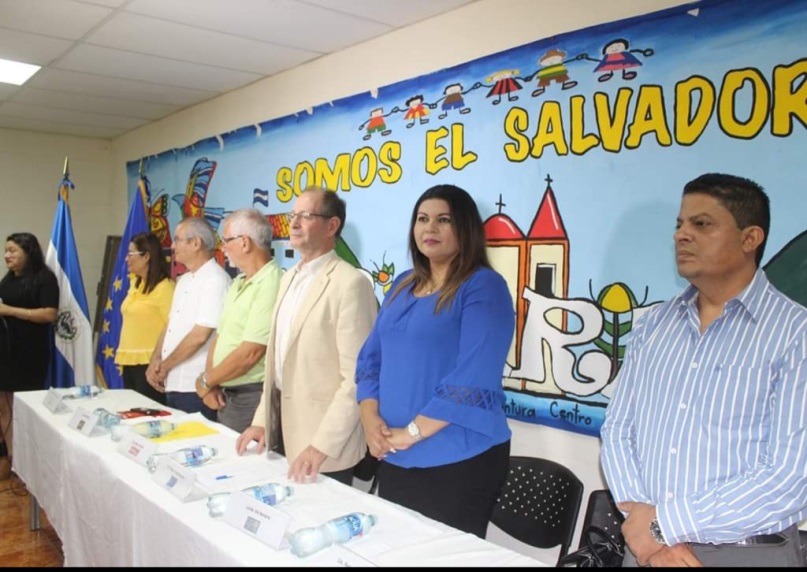 REUNION MESA #105/03/2019
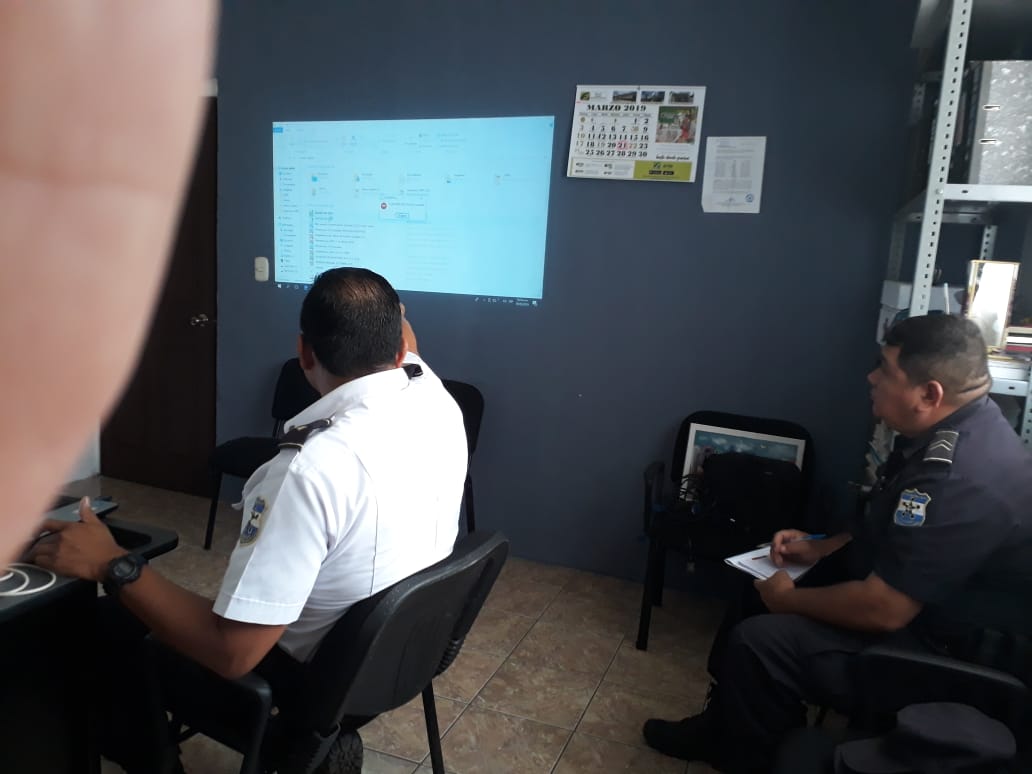 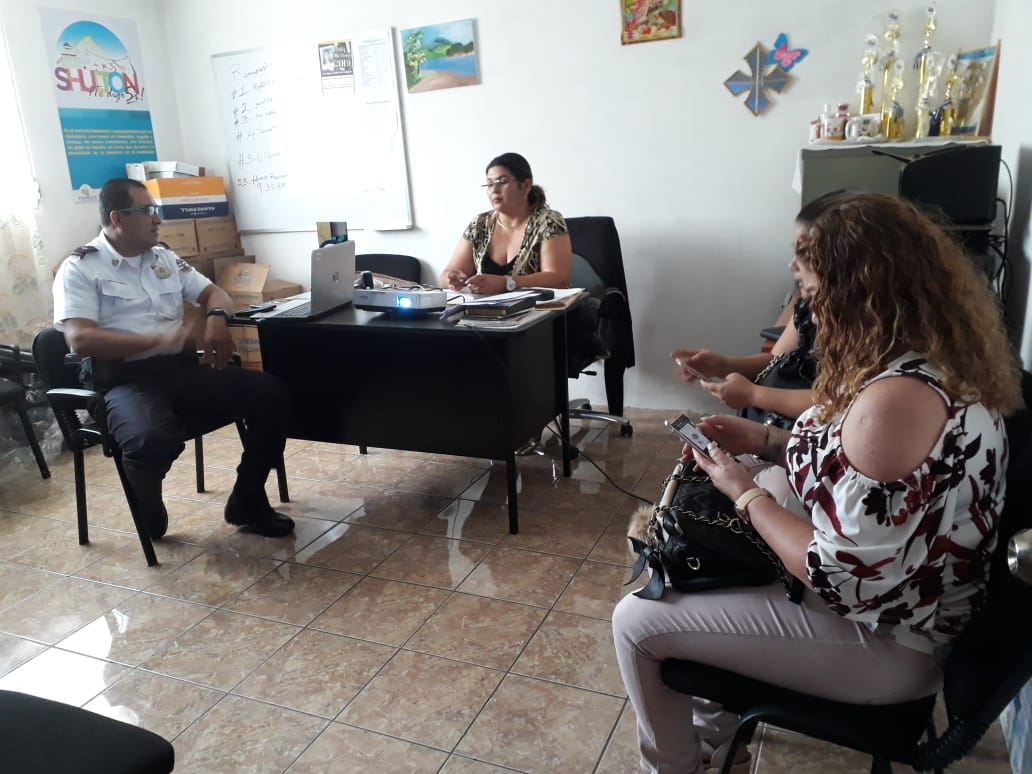 REUNIÓN  CON MAESTROS DE LA FILARMÓNICA 8/03/19
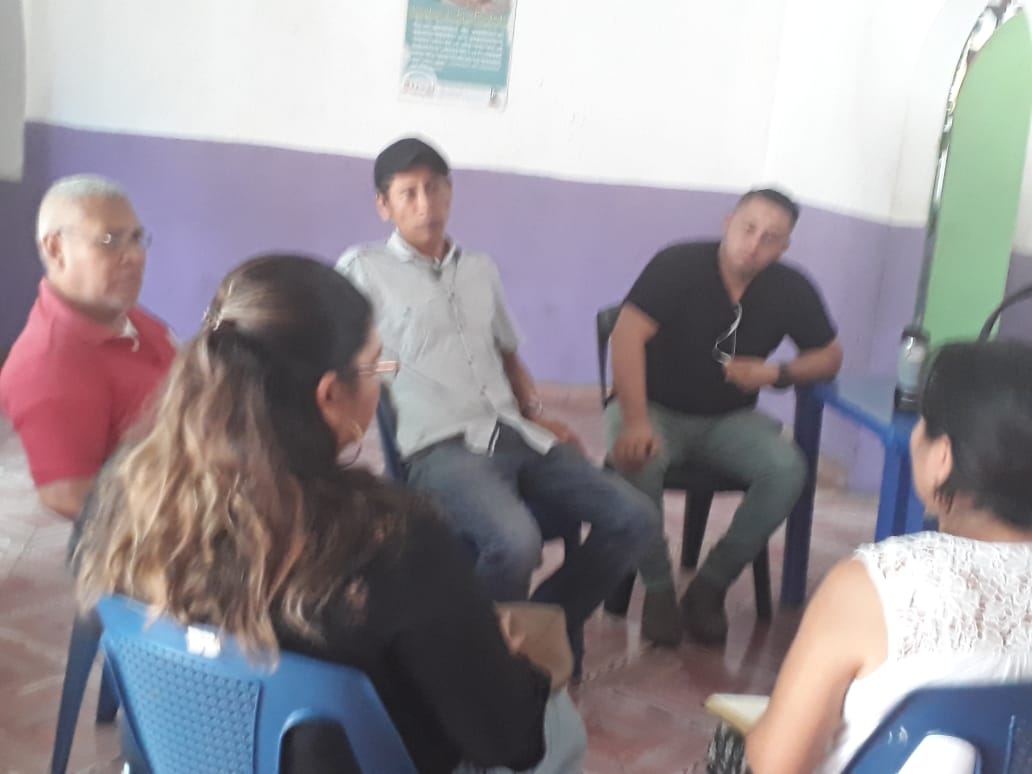 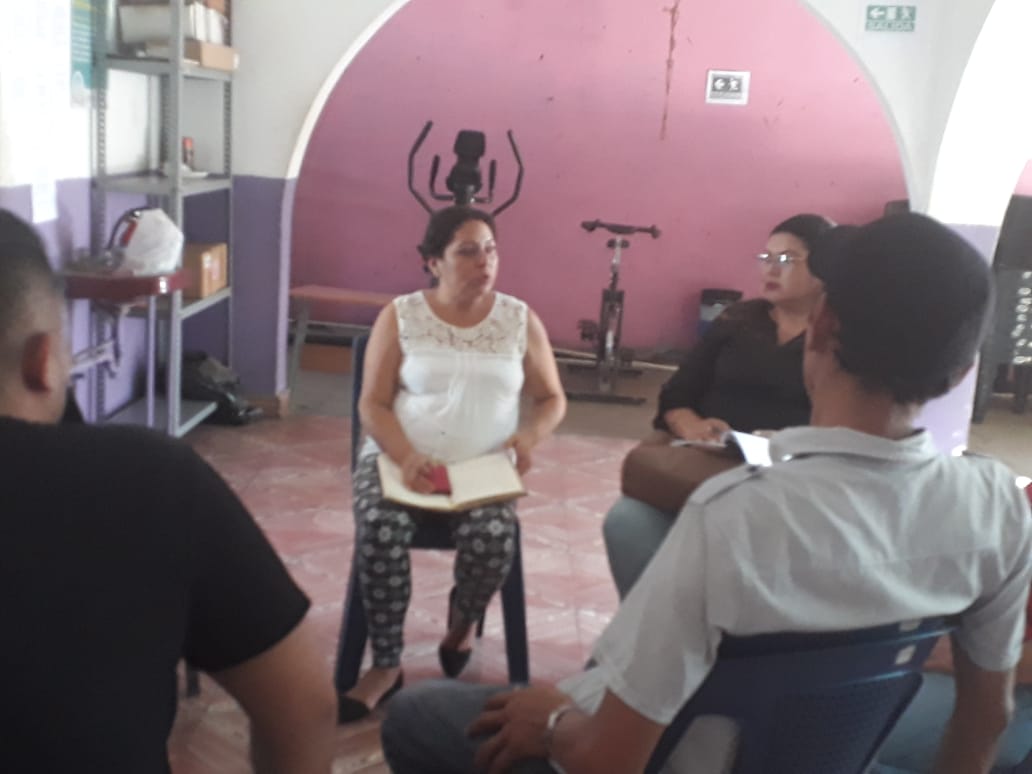 LANZAMIENTO DE MURALES CULTURALES 11/03/19
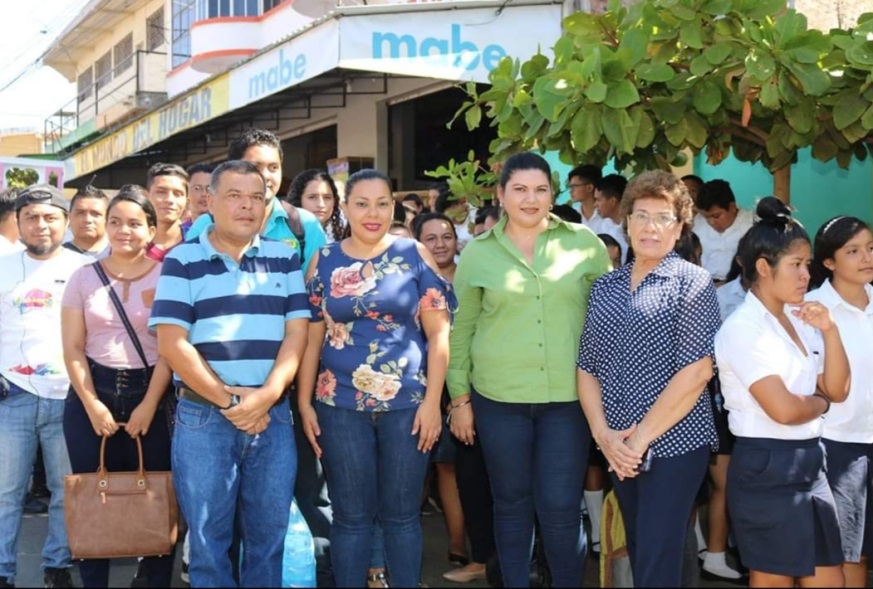 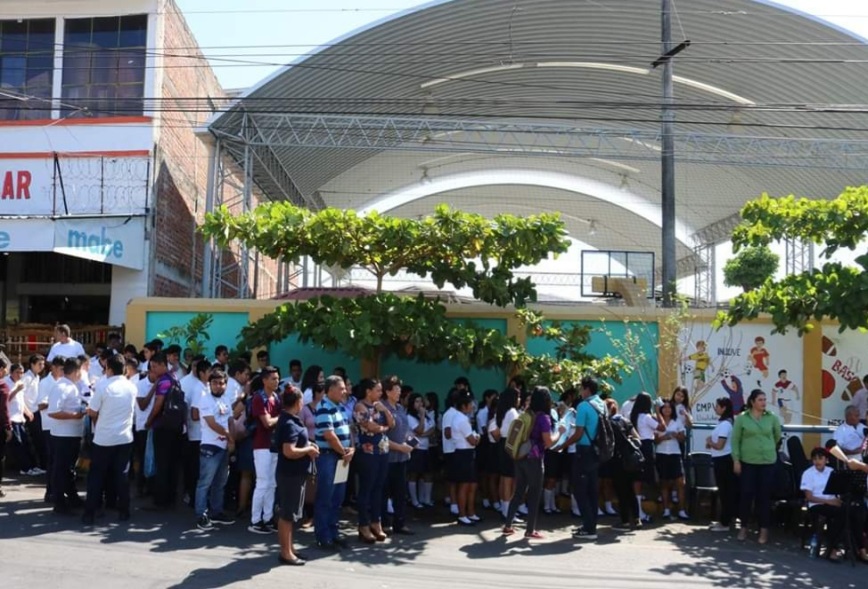 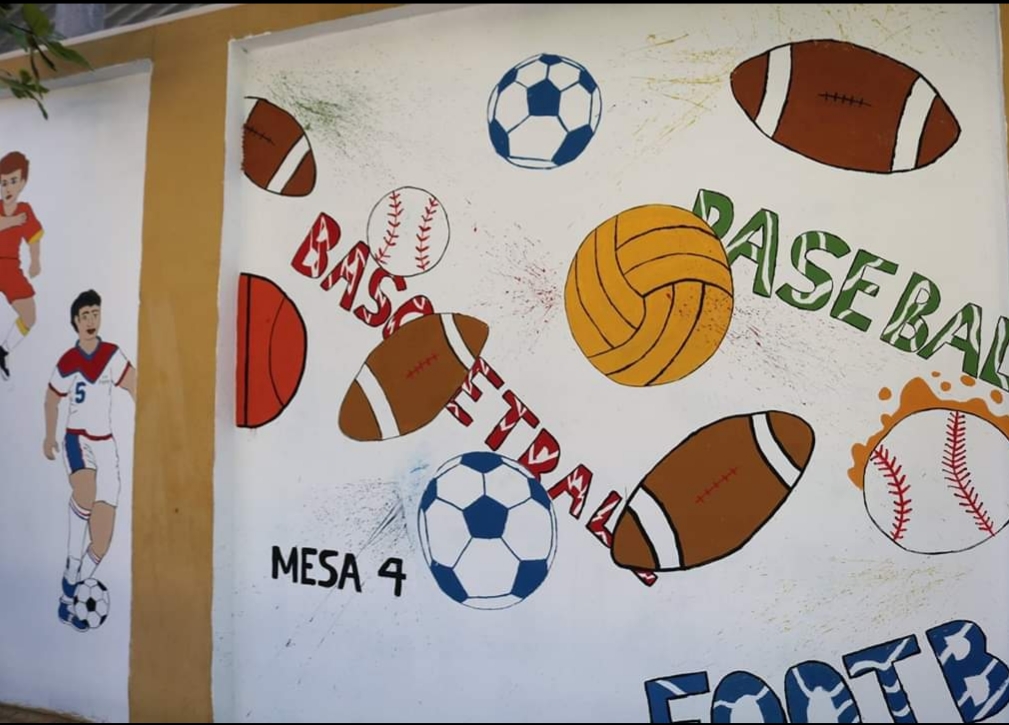 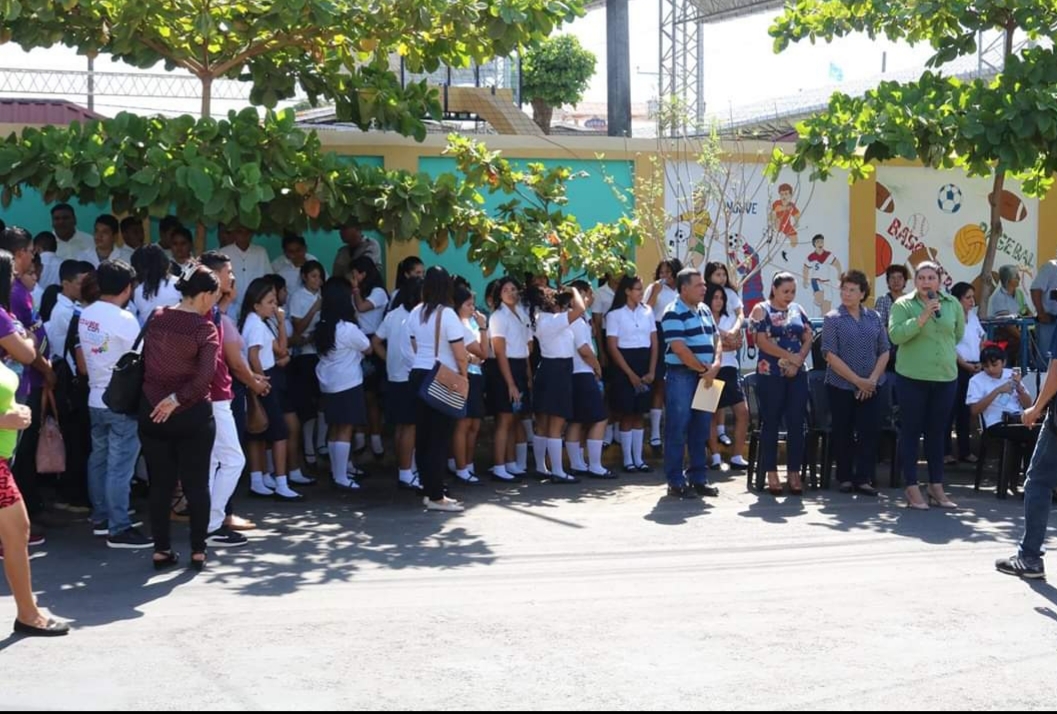 FIRMA DE CONVENIO  DE CURSOS ITCA FEPADE.14/03/2019
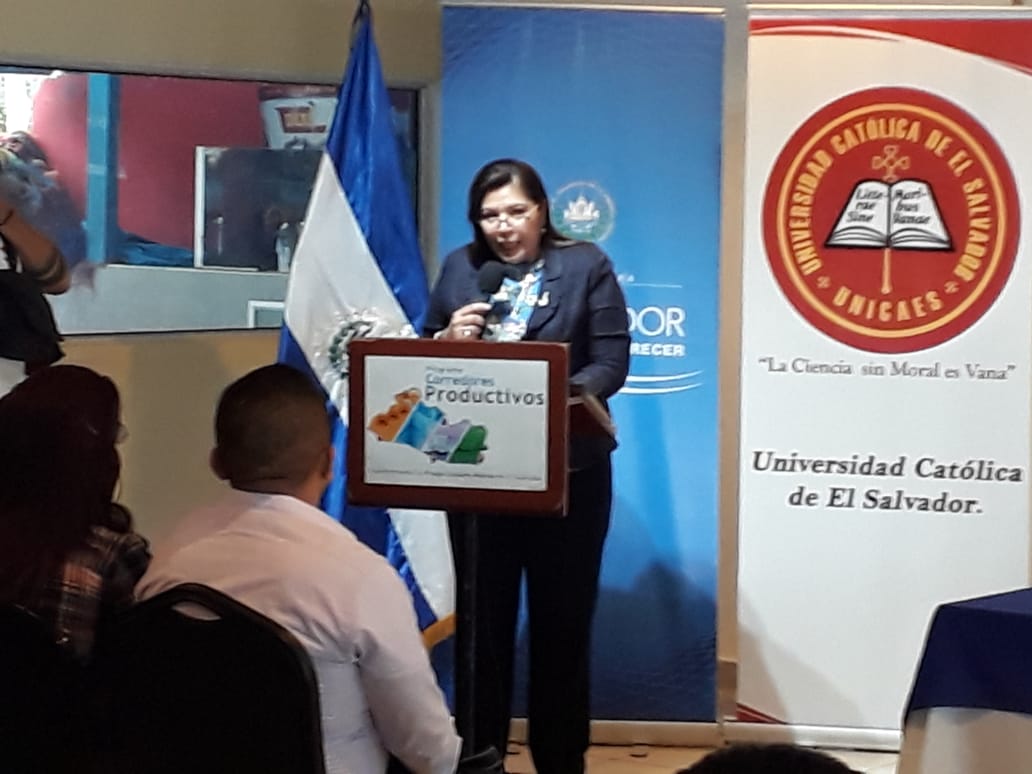 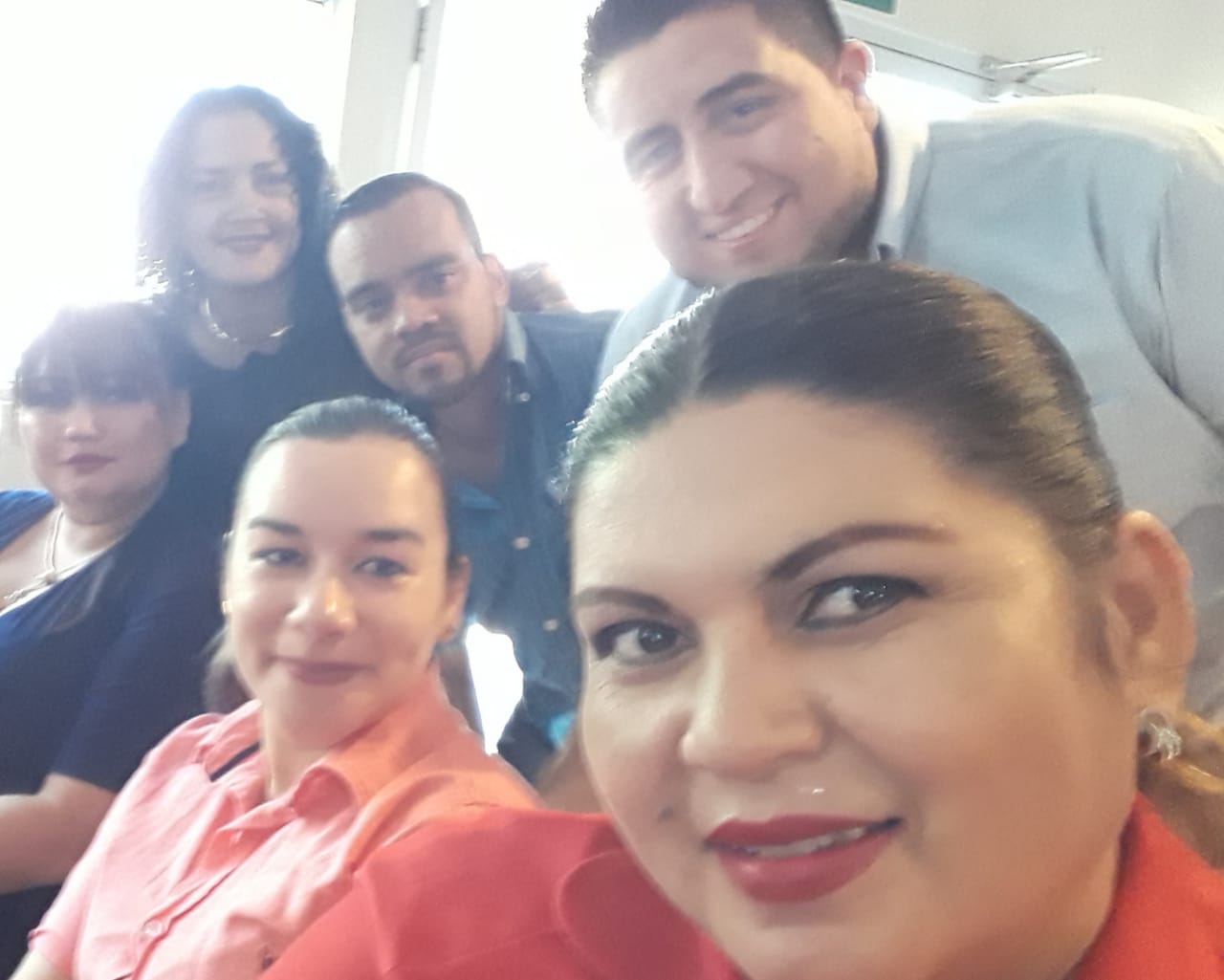 LANZAMIENTO  DIPLOMADO CULTURA DE PAZ INU. 18/3/19
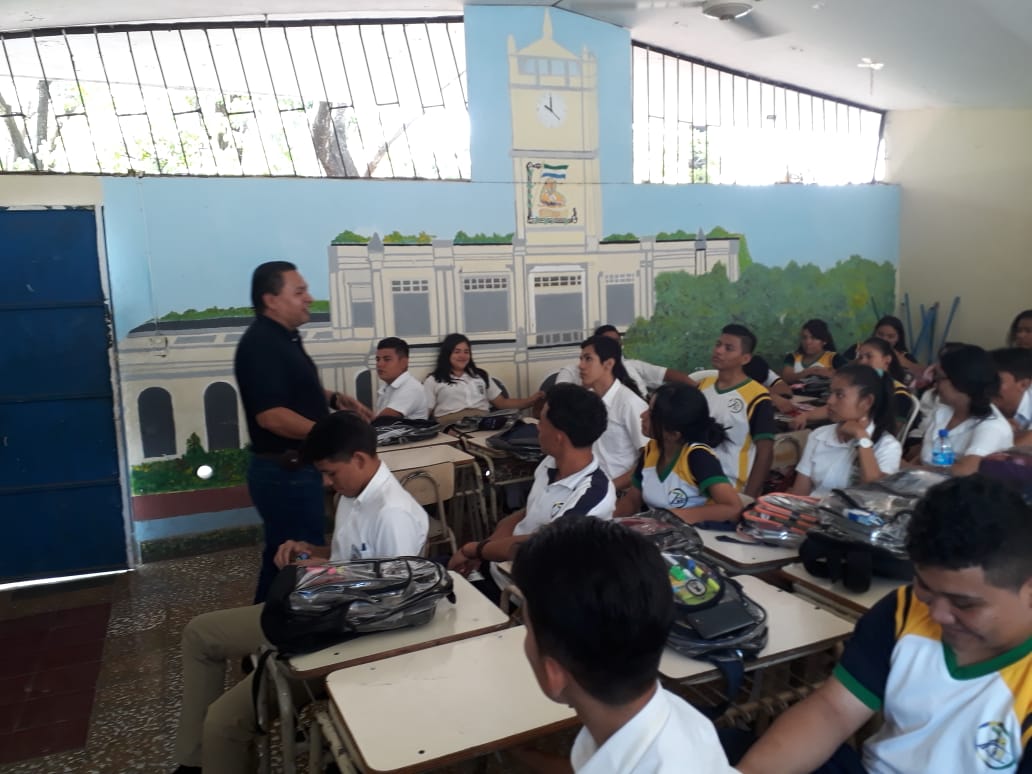 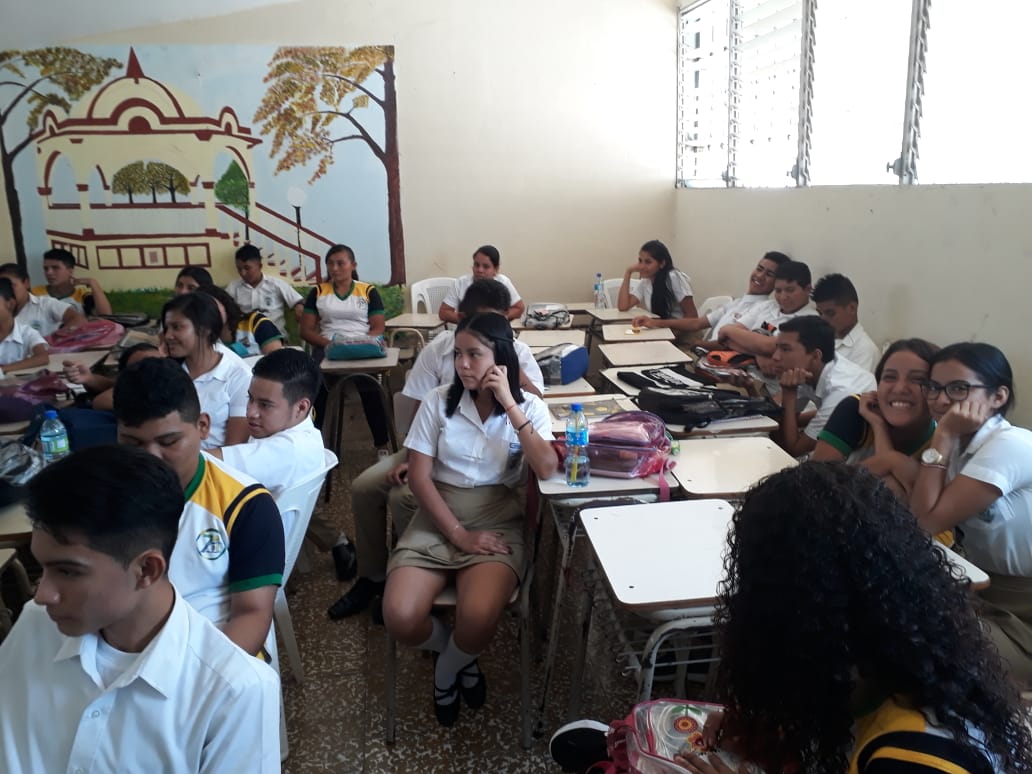 REUNIÓN  CON  USAID.  19/3/19
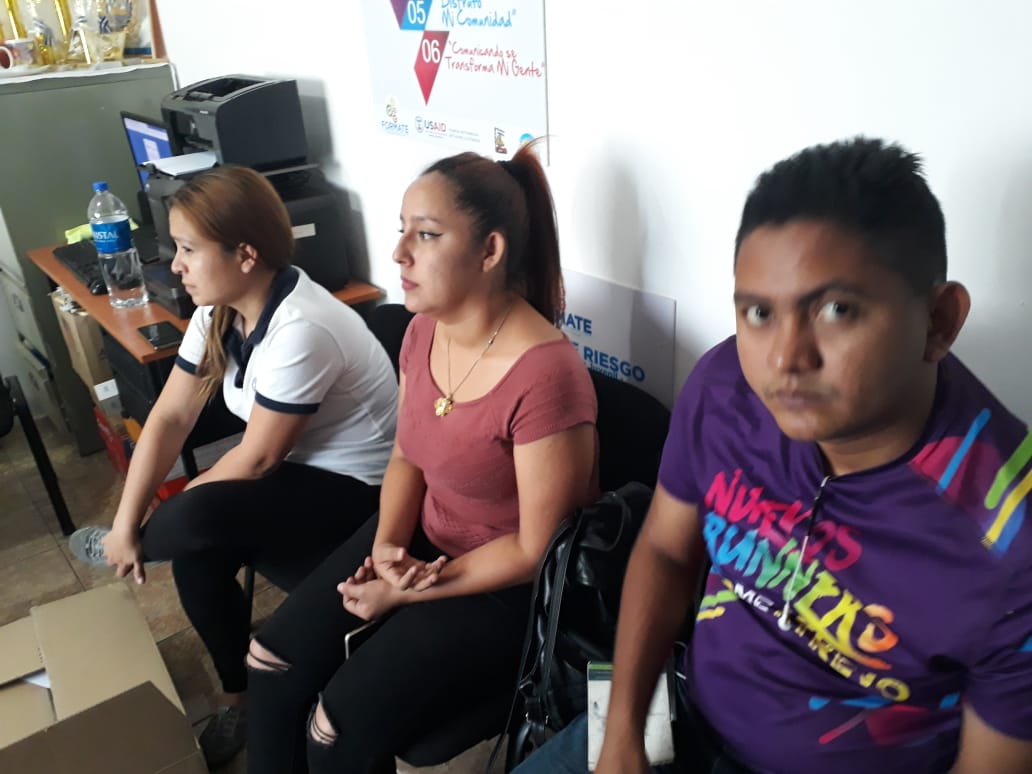 UNIDAD DE EMPLEO JUVENIL CMPV
FERIA DE EMPLEO01/03/2019
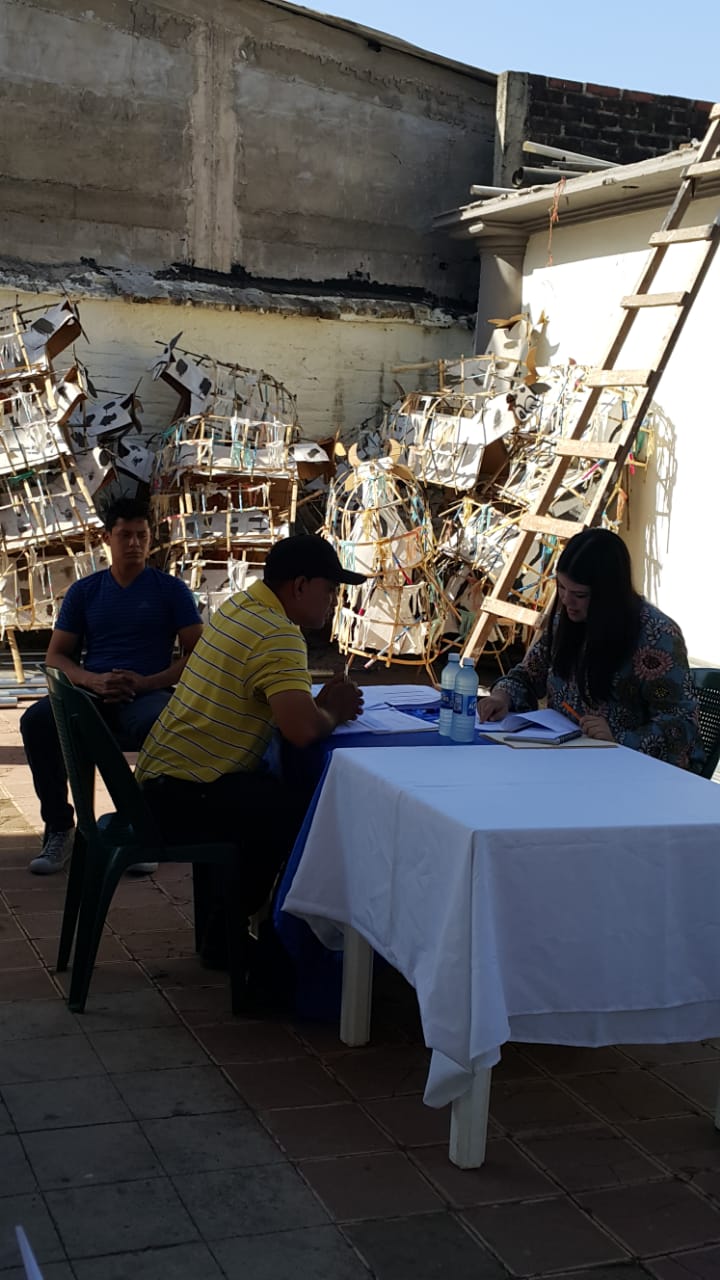 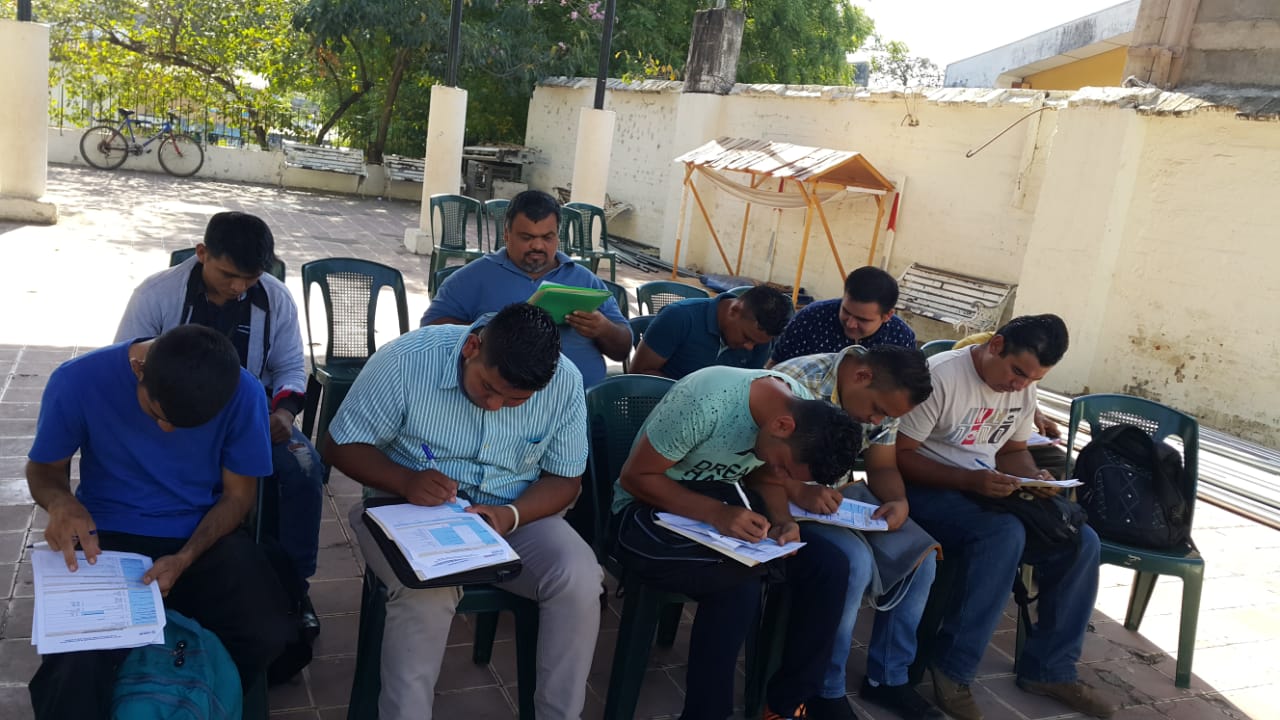 UNIDAD MUNICIPAL DE LA MUJER
REUNION CON CONSEJO CONSULTIVO
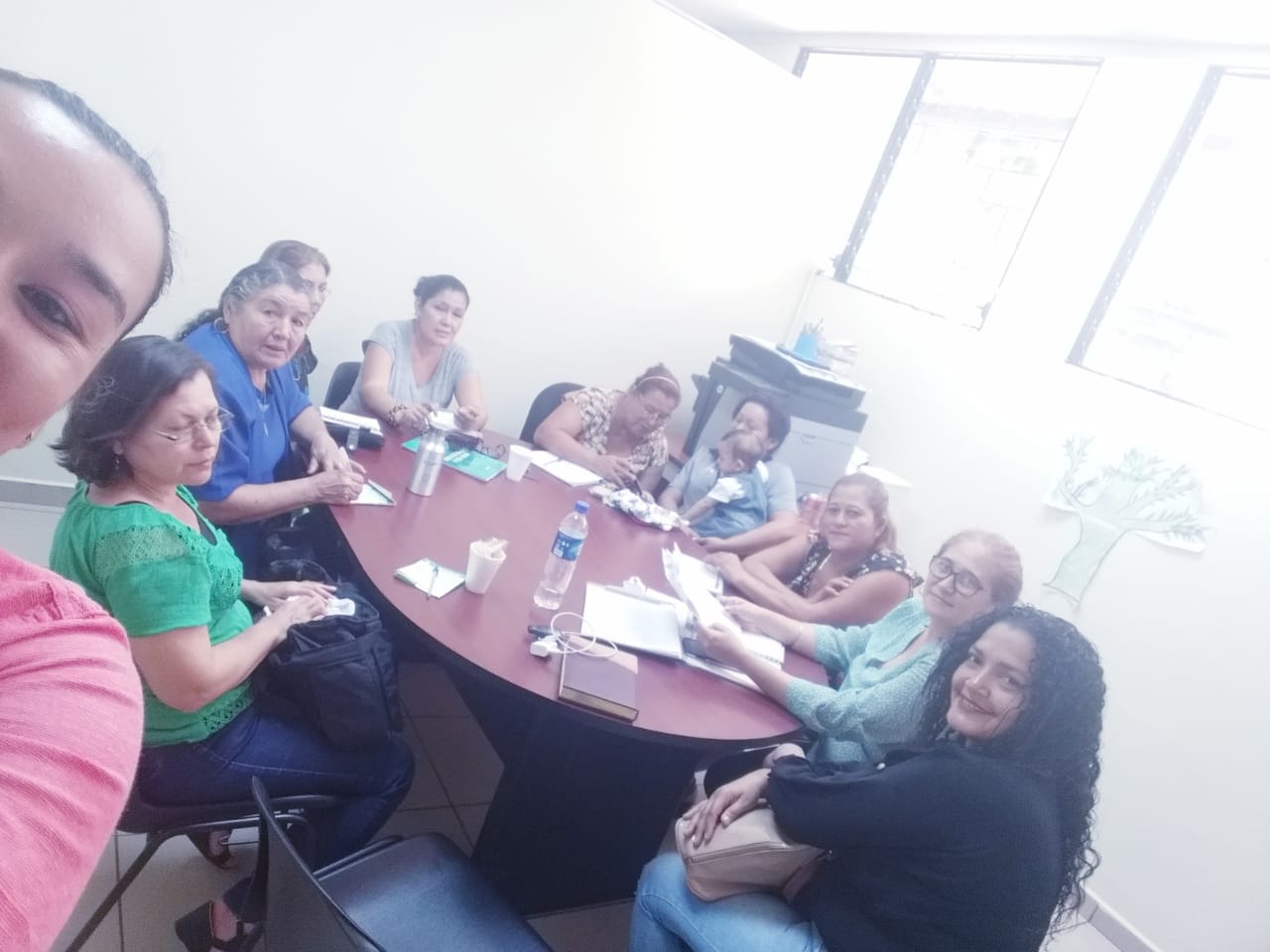 TALLER EN CIUDAD MUJER CON DIFERENTES UMM13/03/2019
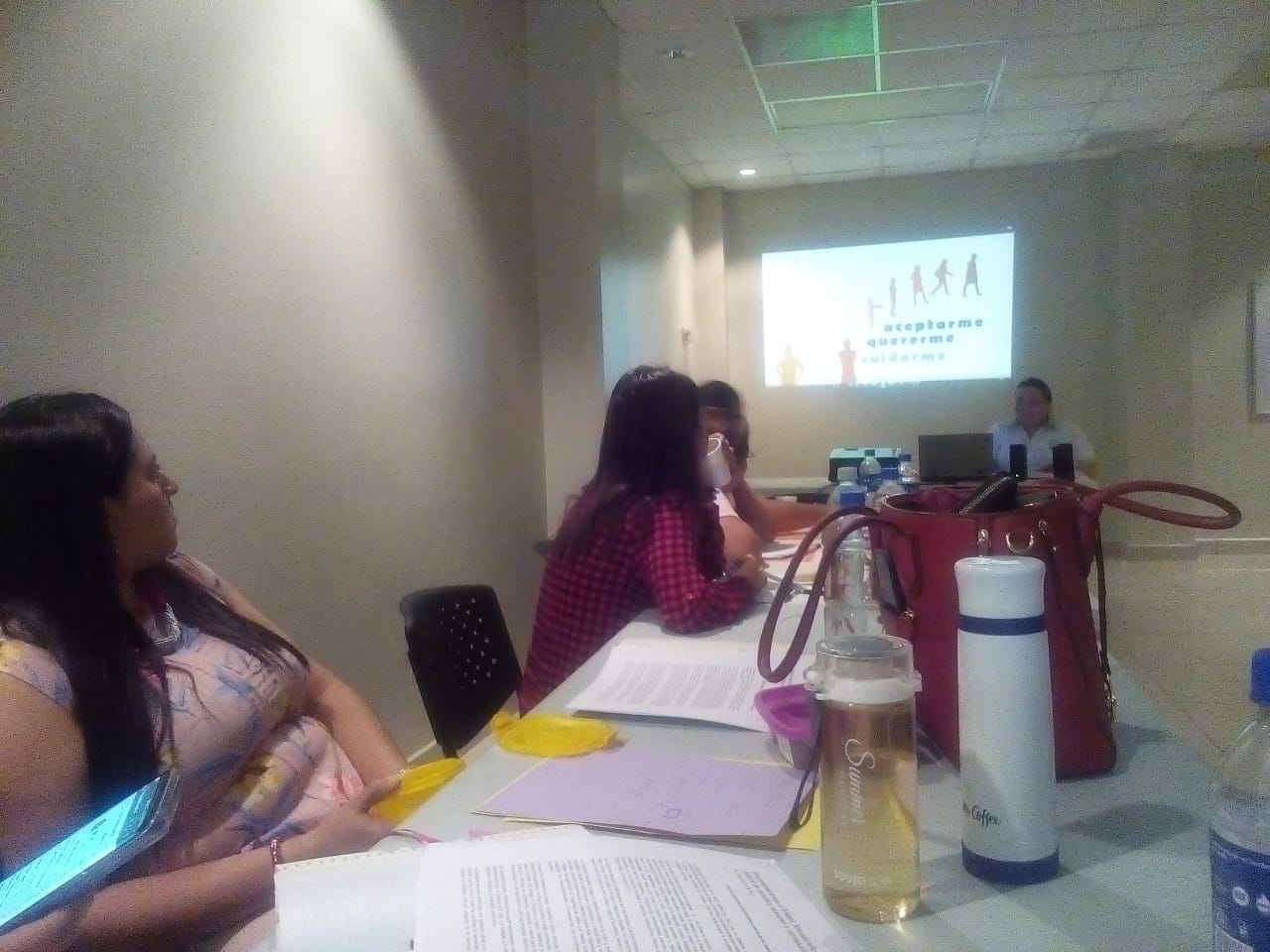 CONMEMORACION DIA NACIONAL E INTERNACIONAL DE LA MUJER CIFCO19/03/2019
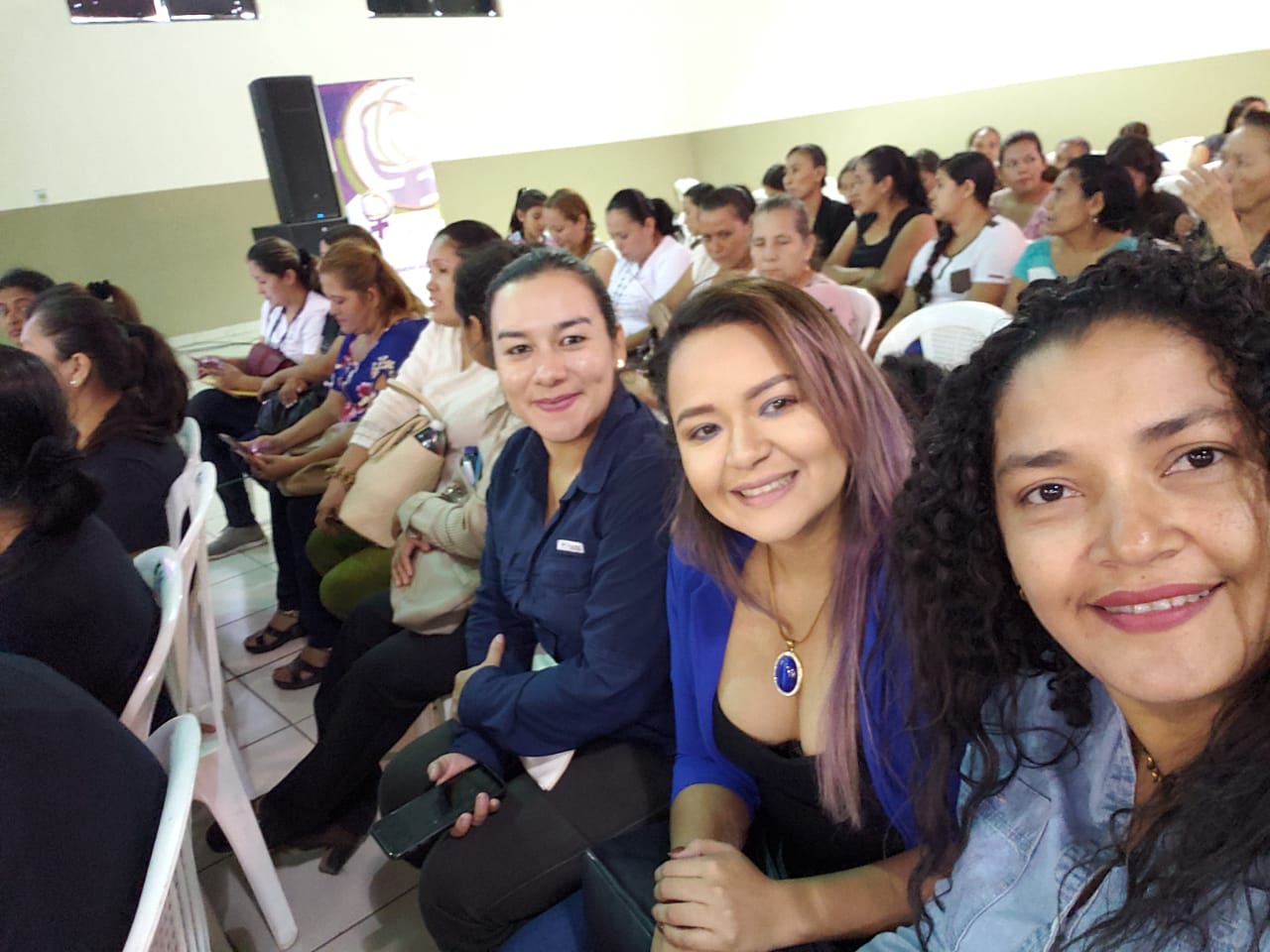 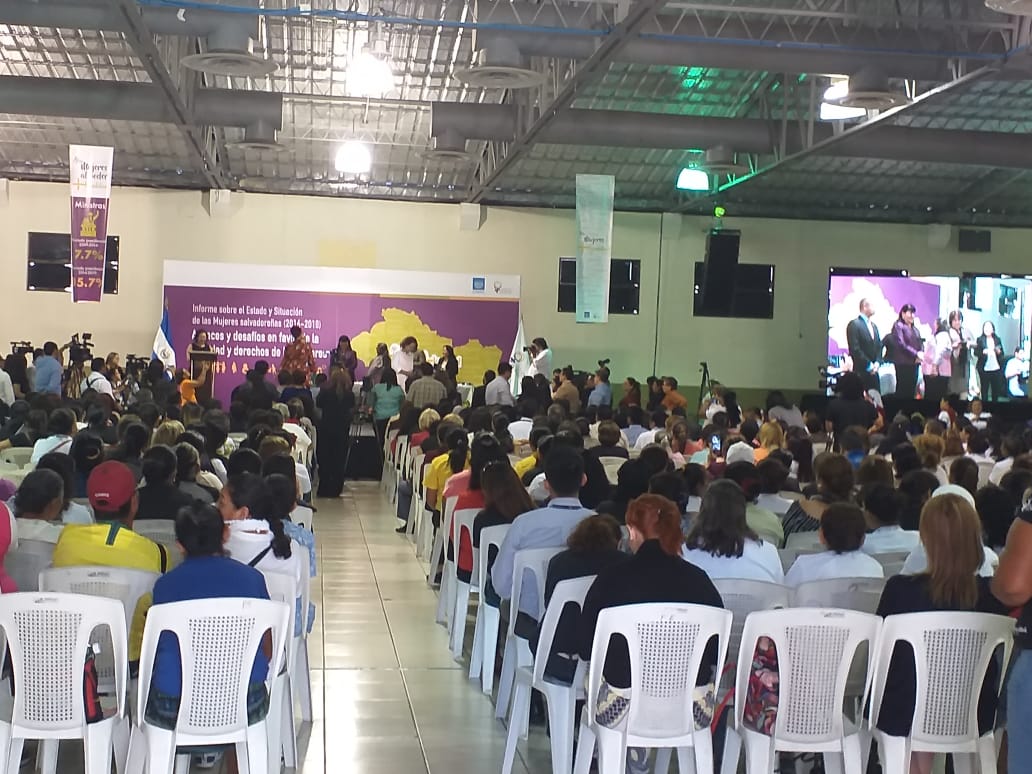 TALLES VOCACIONALES
INICIO INFORMATICA BASICA06/03/2019
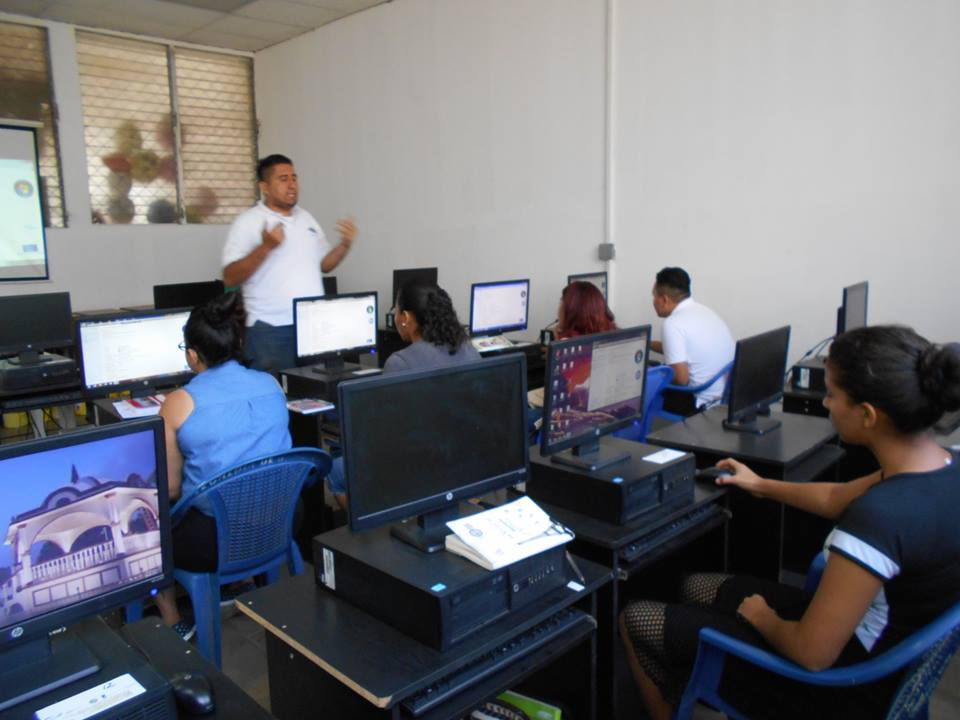 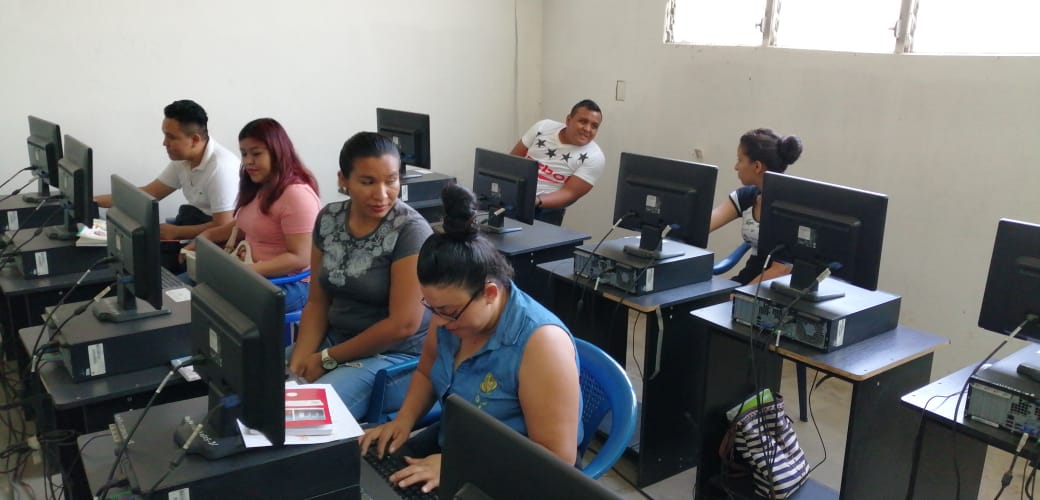 ACADEMIA MICROSOFT EXCEL 2013
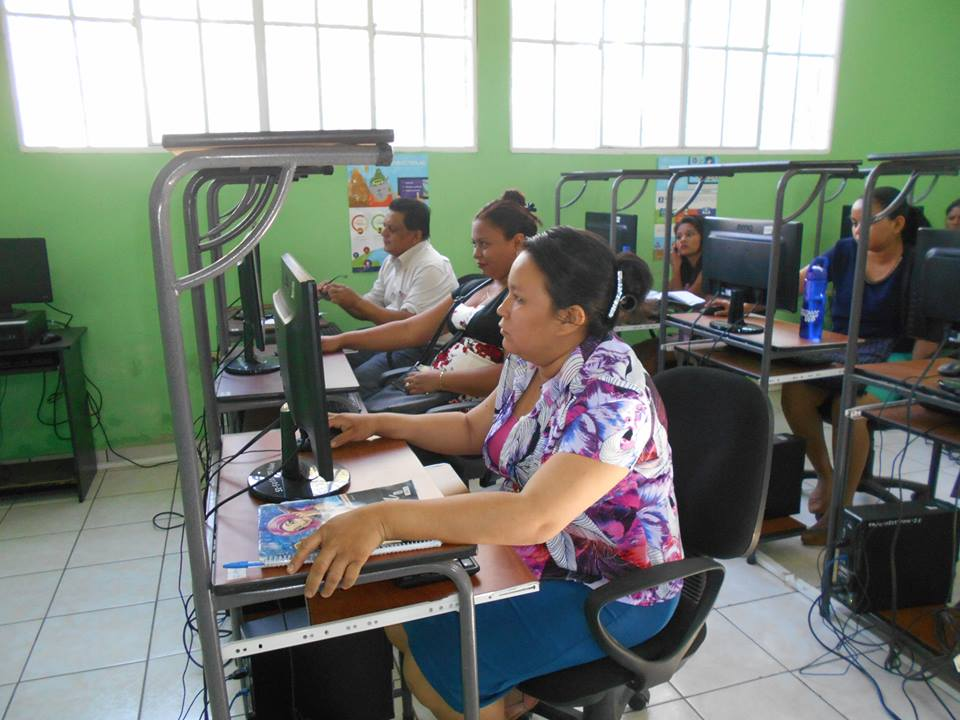 GRACIAS…